Parasite Egg ID
Vet Science Judging
Hookworm Egg:
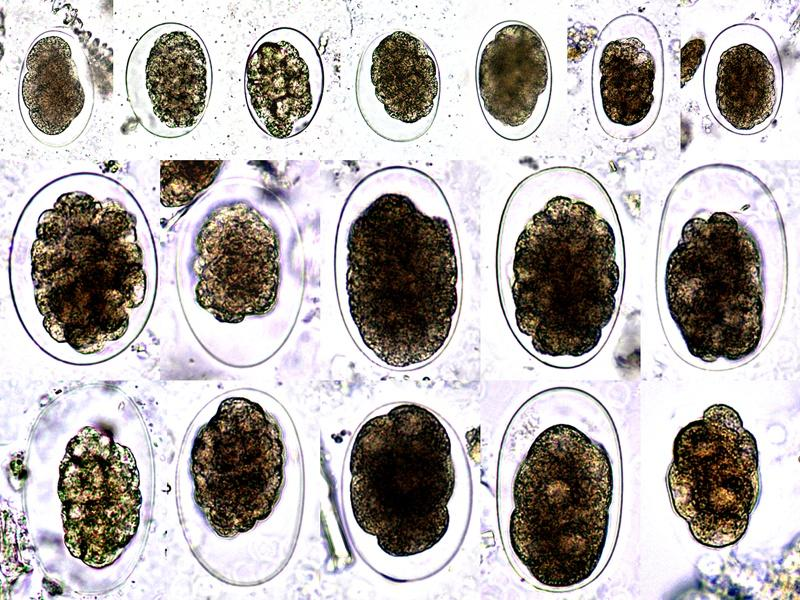 Roundworm Egg
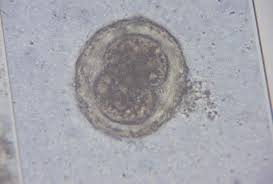 Whipworm Egg
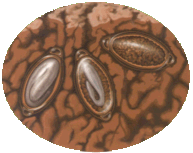 Roundworm Egg
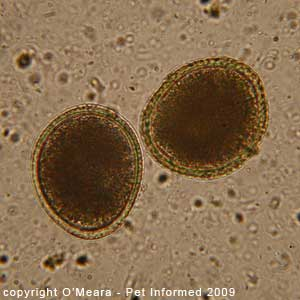 Roundworm Egg
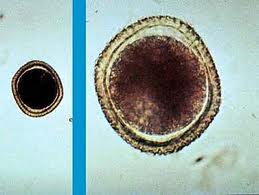 Coccidia
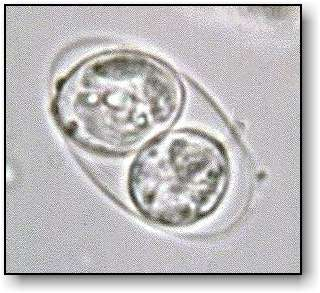 Whipworm Egg
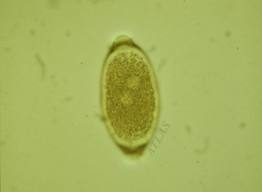 Coccidia
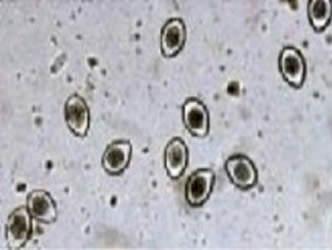 Flea Tapeworm Egg
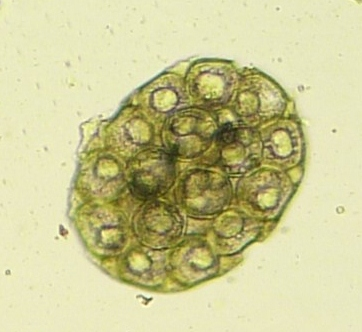 Roundworm Egg
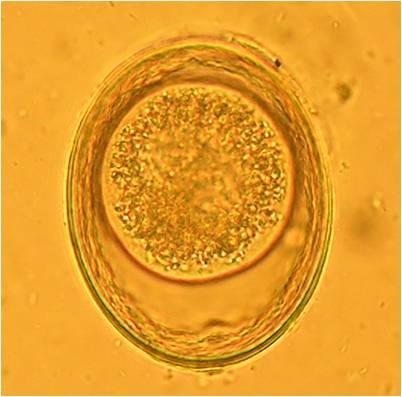 Whipworm Egg
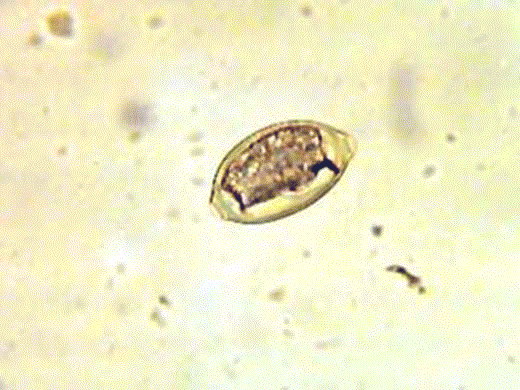 Roundworm Egg
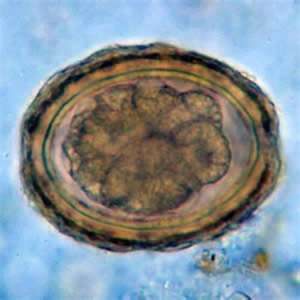 Coccidia
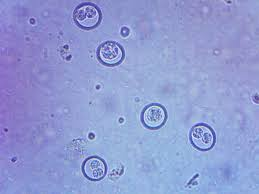 Hookworm Egg
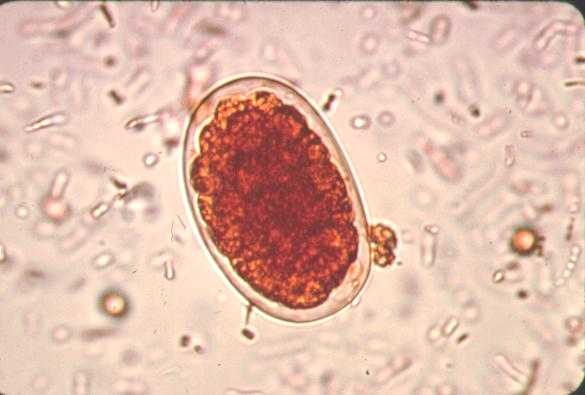 Flea Tapeworm Egg
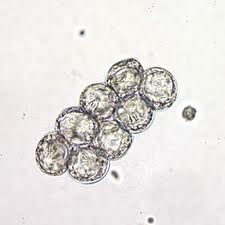 Taenia Tapeworm Egg
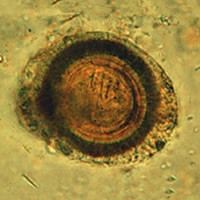 Flea Tapeworm Egg
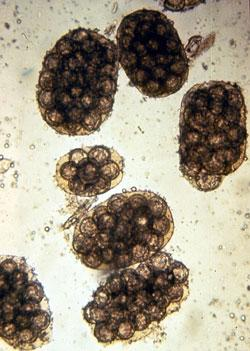 Taenia Tapeworm Egg
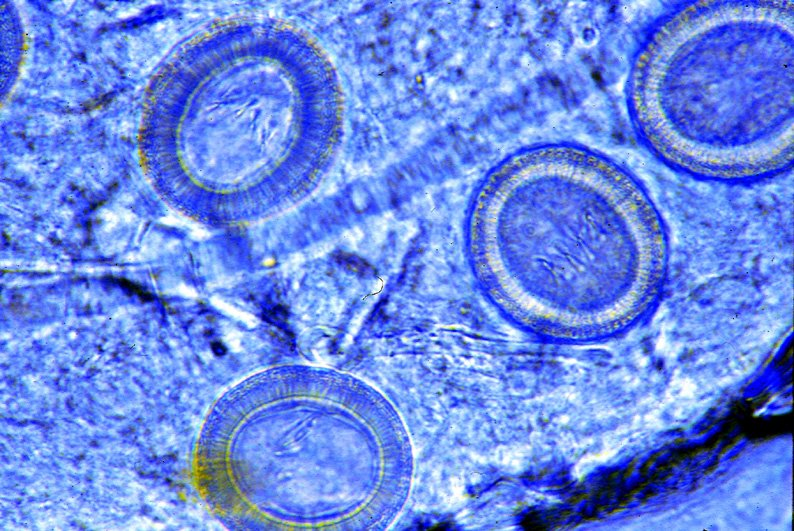